Что такое погода
Познание мира. Урок 4
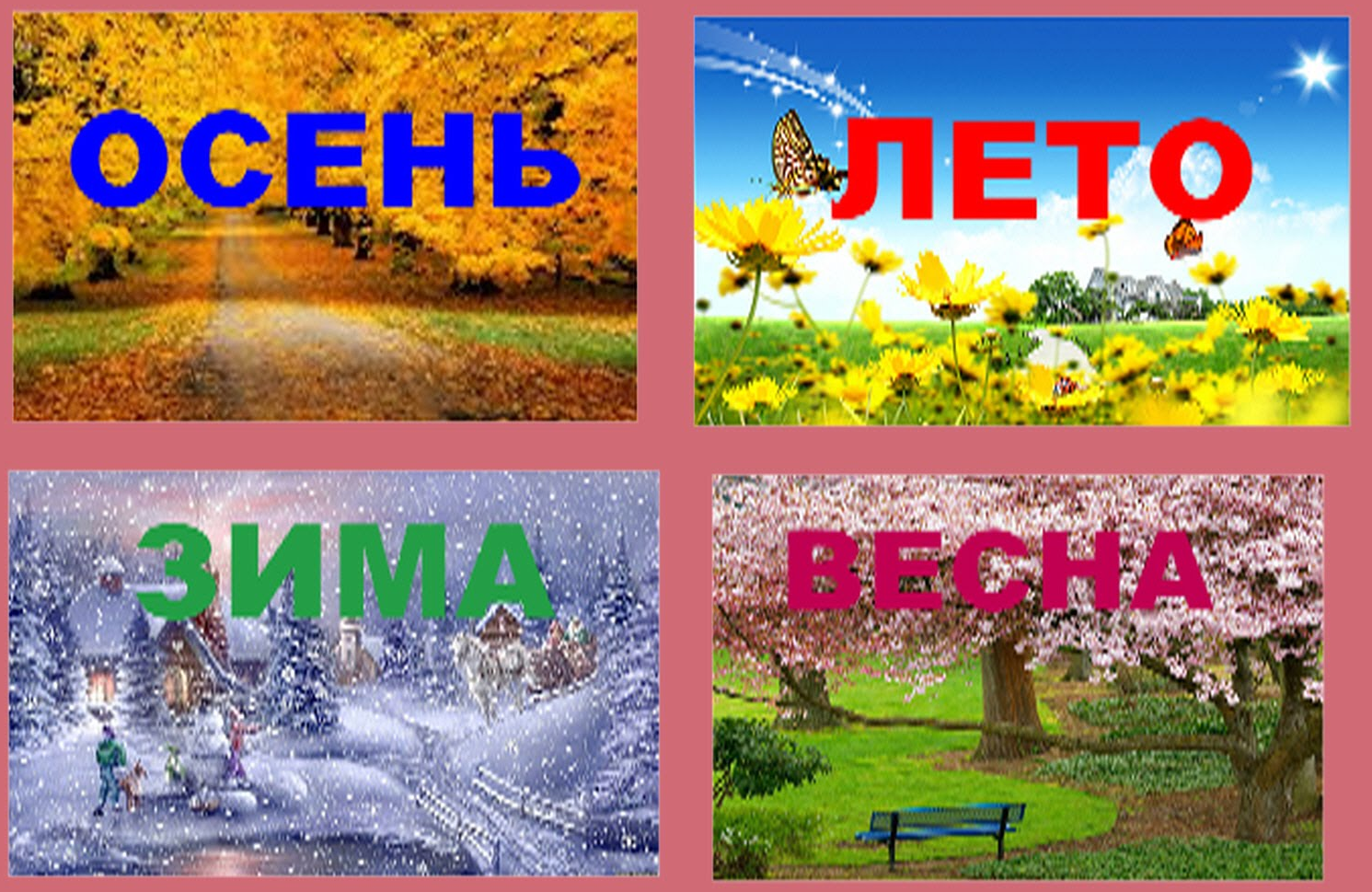 Времена года
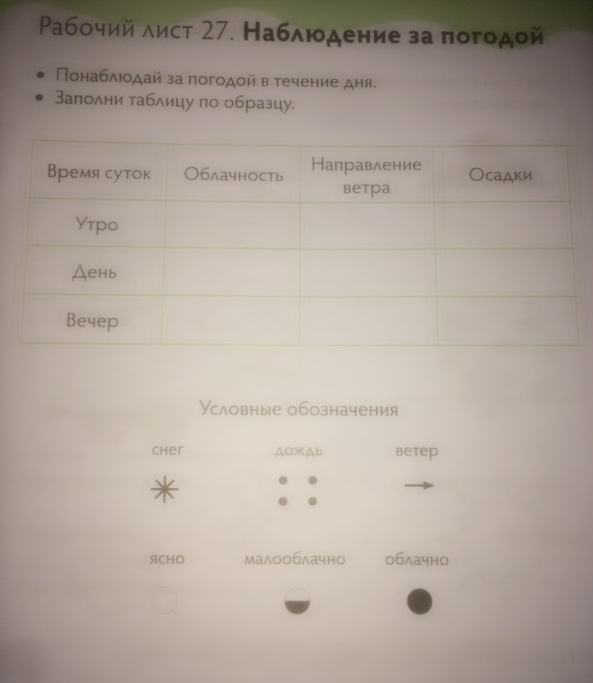 Работа в рабочей тетради
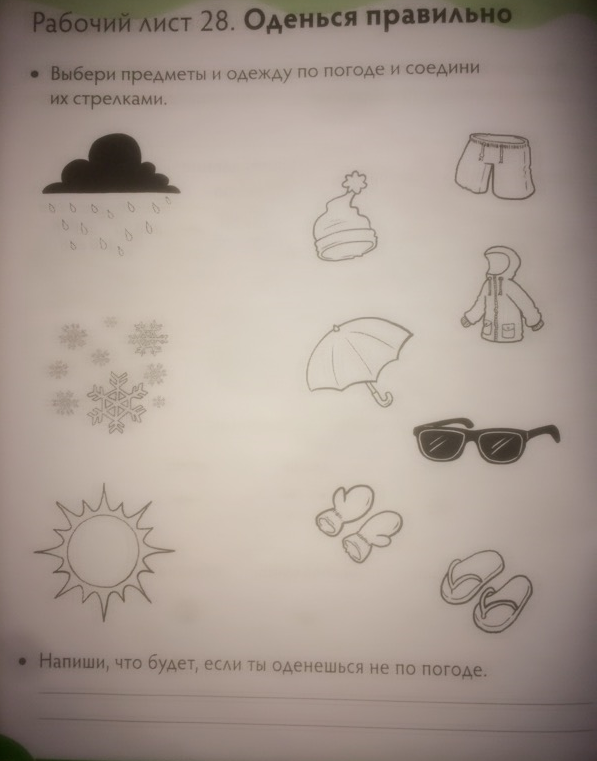 Работа в рабочей тетради